418512: ภาษาโปรแกรมคอมพิวเตอร์Tetris
ประมุข ขันเงิน
pramook@gmail.com
Tetris
Tetris
Created by Alexey Pajinov, a Russian Programmer in 1985.
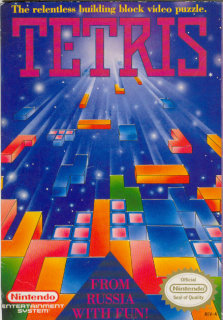 Tetris
The rules (from Wikipedia):
A random sequence of tetrominoes fall down the playing field.
Manipulate these tetrominoes to create a horizontal line of blocks without gaps.
You can move them sideways or rotate them 90 degrees.
The game ends when the stack of tetrominoes reaches the top of the playing field.
The Tetrominoes
Shapes consist of four blocks.
Refered to as I, J, L, O, S, T, and Z.
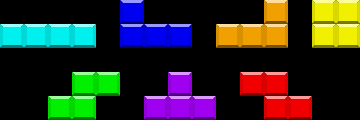 Our Goal Today
Structure of a game
But it’s not that simple!
Games have many screens.
Intro movie
Title screen
Game screen
Battles
World map
Game over screen
“Save” screen
You name it…
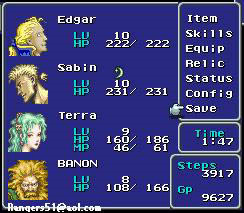 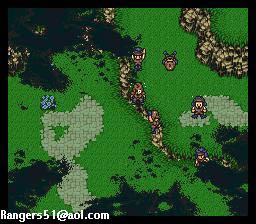 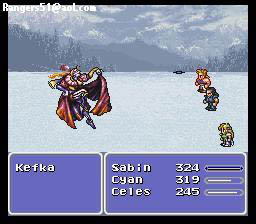 Why?
Each screens has its own ways of:
Drawing what’s going to show on the monitor.
Dealing with the game data.
Dealing with user input.
How are we going to deal with this?
Bad Idea
We can have a variable that keeps track of which “screen” the game is currently in.
Based on the value of this variable, we handle user input/update display/update internal data accordingly.
So, each stage in the game loop contains a big “if” statement.
Three “if” statements at least.
How are we going to deal with this?
Why is this idea bad?
The “if” statements will be big if your game have many screens.
The functionality of different modes are scattered to many “if” statements.
When adding a new screen to the game, what if you forget to modify one “if” statement?
Design Patterns
“A formal way of documenting a solution to a design problem in a particular field of expertise.” (Wikipedia)
Tried-and-true solutions to common software design problems.
What design patterns have you learned from Java or SA class?
The Gang of Four
Standard reference book on design patterns.
A “MUST READ” for all programmers.
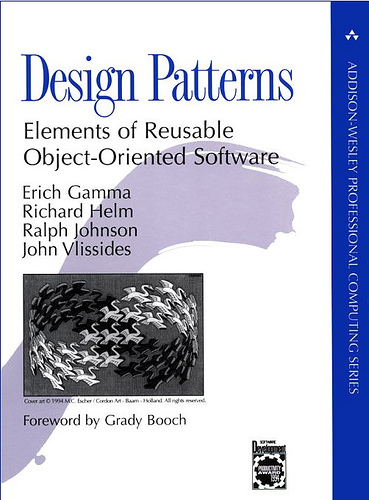 What does it have to do with games?
The problem of “many screens” are not new.
Its solution has been captured as a design pattern.
The “State” design pattern.
The State Design Pattern
“Allow an object to alter its behavior when its internal state changes. The object will appear to change its class.”
Sounds familiar?
Substitutes:
“Object” with “game”
“Internal state” with “screen”
“Class” with “mode/behavior”
The State Design Pattern
The State Design Pattern
Context
Define the interface of interest to clients.
Maintain an instance of a ConcreteState subclass that defines the current state.
State
Defines an interface for encapsulating the behavior associated with a particular state of the Context.
The State Design Pattern
ConcreteState subclasses
Each subclass implements a behavior associated with a state of the Context.
Applying the Pattern to Games
I’m gonna use a different terminology here. (Sorry for not keeping with the GoF book.)
Our “Context” is the “game engine.”
The game engine is just a module responsible for running the game loop.
The engine goes through different “modes” (screens). So the “modes” are the “States.”
The Engine Class
Responsible for:
Initializing the game.
Running the game loop.
Keeping all the information that is shared between different modes.
Has attribute “current_mode” which holds an instance of the Mode class that represents the current mode the engine is in at the moment.
The Mode Class
Responsible for:
Handling user input.
Updating internal data.
Updating the display.
Has attribute “engine” that holds reference to the instance of the Engine class that holds it.
The Mode Class
class Mode(object):
    def __init__(self, engine):
        self.engine = engine
        
    def handle(self, event):
        self.engine.handle(event)
    
    def render(self, surface):
        pass
    
    def preprocess(self):
        pass
    
    def process(self):
        pass
    
    def switched_into(self, from_mode):
        pass
The Mode Class
handle(self, event)
This method handles pygame events.
“event” is a pygame event.
The default behavior is to call the engine’s handle method to let the engine takes care of the input.
We will override this method if the mode has its own way of handling the input.
The Mode Class
render(self, surface)
Render the game graphics to the given “surface.”
If “surface” is a pygame.Surface that represents pygame’s display, then what’s drawn on it will be present on the monitor.
The Mode Class
process(self)
Update the mode’s internal data.
preprocess(self)
This is a convenient function that is called before the mode begins its event handling.
Useful for resetting some of the mode’s internal state.
Sorry for the misleading name though! (“There are only two hard things in computer science: cache invalidation and naming things.” – Phil Karlton)
The Mode Class
switched_into(self, from_mode)
Called when the engine swiches into the mode from “from_mode.”
Useful for initializing the mode’s data before it’s going to take action.
The Engine Class
class Engine:
    def init(self):
        …      
 
    def change_mode(self, mode):
        …
       
    def handle(self, event):
        …
        
    def game_loop(self):
        …
The Engine Class
init(self)
Initialize the engine.
change_mode(self, mode)
Change the engine into the given mode.
The Engine Class
handle(self, event)
Handle pygame event in the most common case.
In my implementation, it catches the QUIT event and does some bookkeeping.
game_loop(self)
Runs the game loop.
Using the Engine Class
from engine import *

engine = Engine()
engine.init()
engine.game_loop()
Engine.init
Call pygame.init().
Creates pygame display and saves it.
Do some other initializations, like setting the first curret_mode. (We’ll talk about this later.)
Engine.init
def init(self):
    pygame.init()
    self.screen = pygame.display.set_mode(
		(640, 480), 0, 32)
    pygame.display.set_caption("Tetris")

         :
		   :
		   :
Engine.change_mode
def change_mode(self, mode):
    old_mode = self.current_mode
    self.current_mode = mode
    self.current_mode.switched_into(old_mode)
Engine.handle
This method handles pygame.event.Event in the most common case.
First, it catches the QUIT event. If one emerges, the program should terminate.
I also wrote handle some other types of events too. But more on this later.
This method is meant to be called by subclasses of the Mode class, if the subclass does not have any special means to handle the user input.
Engine.handle
def handle(self, event):
    if event.type == QUIT:
        sys.exit()

			:
			:
			:
Engine.game_loop
Run the game loop.
Call methods of “current_mode” when appropriate.
Engine.game_loop
def game_loop(self):
        while True:
            self.clock.tick(self.max_frame_rate)
            
            self.current_mode.preprocess()
                        
            for event in pygame.event.get():
                self.current_mode.handle(event)
                               
            self.current_mode.process()
            
            self.current_mode.render(self.screen)

            pygame.display.update()
Engine.game_loop
def game_loop(self):
        while True:
            self.clock.tick(self.max_frame_rate)
            
            self.current_mode.preprocess()
                        
            for event in pygame.event.get():
                self.current_mode.handle(event)
                               
            self.current_mode.process()
            
            self.current_mode.render(self.screen)

            pygame.display.update()
Limit the frame rate of the game
pygame.time.Clock
Pygame provides pygame.time.Clock object to help the game keeps track of time.
In Engine.init, I created an instance of pygame.clock.Clock as follows:

def init(self):
     :
     :
     :
  self.clock = pygame.time.Clock()
  self.max_frame_rate = 100
pygame.time.Clock.tick
pygame.time.Clock.tick(framerate=0)
Returns the number of milliseconds since the last time you called the method.
The method will block until 1/framerate seconds have past if framerate is not equal to 0.
So, the method can be used to limit the framerate of the game.
This can save the CPU time spent on the game, and provide machine-independent timing.
It should only be called once each frame.
Engine.game_loop
def game_loop(self):
        while True:
            self.clock.tick(self.max_frame_rate)
            
            self.current_mode.preprocess()
                        
            for event in pygame.event.get():
                self.current_mode.handle(event)
                               
            self.current_mode.process()
            
            self.current_mode.render(self.screen)

            pygame.display.update()
Call preprocess to let the  current mode initializes itself before handling the input.
Engine.game_loop
def game_loop(self):
        while True:
            self.clock.tick(self.max_frame_rate)
            
            self.current_mode.preprocess()
                        
            for event in pygame.event.get():
                self.current_mode.handle(event)
                               
            self.current_mode.process()
            
            self.current_mode.render(self.screen)

            pygame.display.update()
The event loop.

Call the “handle”
Method of the
current mode.
Engine.game_loop
def game_loop(self):
        while True:
            self.clock.tick(self.max_frame_rate)
            
            self.current_mode.preprocess()
                        
            for event in pygame.event.get():
                self.current_mode.handle(event)
                               
            self.current_mode.process()
            
            self.current_mode.render(self.screen)

            pygame.display.update()
Let the current mode handle its internal data.
Engine.game_loop
def game_loop(self):
        while True:
            self.clock.tick(self.max_frame_rate)
            
            self.current_mode.preprocess()
                        
            for event in pygame.event.get():
                self.current_mode.handle(event)
                               
            self.current_mode.process()
            
            self.current_mode.render(self.screen)

            pygame.display.update()
Let the current mode paints the screen.
Engine.game_loop
def game_loop(self):
        while True:
            self.clock.tick(self.max_frame_rate)
            
            self.current_mode.preprocess()
                        
            for event in pygame.event.get():
                self.current_mode.handle(event)
                               
            self.current_mode.process()
            
            self.current_mode.render(self.screen)

            pygame.display.update()
Update the screen.
Modes of Our Tetris Game
The current implementation has 4 modes.
Title Mode – Title Screen
Play Mode – The Tetris Game
Full Row Mode – Display full (blinking) rows before they disappear.
Game Over Mode – Game Over Screen
The Game Is a “State Machine.”
It has multiple “modes.”
At a given time, one mode is “active.”
There are “transitions” between modes, controlled by “external input” (user input, clock ticking).
You can represent this transition between modes by “transition diagram.”
Transition Diagram of Tetris
blinking
complete
Play
“start”
full
row
Full Row
Title
“play
again”
board
bull
“quit”
“title”
Game Over
“quit”
Title Mode
What We Want…
Consider this part as a game by itself…
Internal State
The number of the current choice.
Handling User Input
Up/down key should change the current choice.
Enter key should triggers the mode change.
Update Display
Draw the game name.
Draw the choices. Plus brackets around the current choice.
Actually…
The Game Over mode is kind of similar…
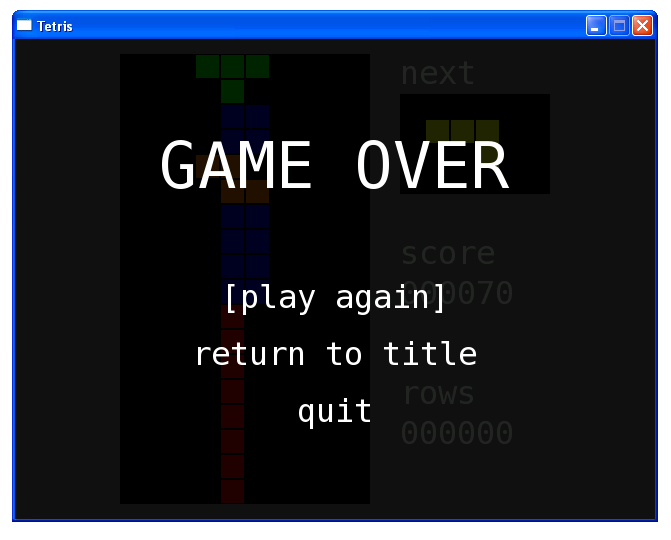 Menu System
Both modes act as a menu system.
Allow use to choose among many choices.
Each choice leads to another mode.
I wrote the game so that both modes have similar appearances.
One big “header.”
A number of smaller choices.
We should write a class that encapsulates the menu system’s behavior.
Then subclass it to make the two modes.
Class MenuMode
Holds data the define the menu and its internal state.
Header
Choices
The current choice
Handle user input regarding the menu.
The changing of choices.
But leaves the behavior when the user selects a choice to its subclass.
Class MenuMode
class MenuMode(Mode, KeySensor):
    def __init__(self, engine, header, choices, header_font, choice_font):
        ...
        
    def switched_into(self, from_mode):
        ...
        
    def handle(self,event):
        ...
    
    def preprocess(self):
        ...
        
    def process(self):
        ...
    
    def render(self, surface):
        ...
    
    def render_menu(self, surface):
        ...
    
    def choice_selected(self, choice_index):
        raise NotImplementedError()
MenuMode.__init__
__init__(self, engine, 
	header, choices, 
	header_font, choice_font)
Construct menu mode with the given parameters.
engine is the instance of the Engine class. We will feed Mode’s constructor.
header = string that holds the text of the header
choices = list of strings of choices.
header_font and choice_font are used to render the header and the choices, respectively.
Subclassing MenuMode
class TitleMode(MenuMode):
    def __init__(self, engine):        
        MenuMode.__init__(self, engine, 
             "Tetris", ["start", "quit"], 
             engine.vera64, engine.vera32)

class GameOverMode(MenuMode):
    def __init__(self, engine):
        MenuMode.__init__(self, engine, 
             "GAME OVER", 
             ["play again", "return to title", "quit"],
             engine.vera64, engine.vera32)
The Fonts
engine.vera32 and engine.vera64 are attributes of the Engine class.
They are instances of pygame.font.Font.
We created them in Engine.init.
pygame.font.Font()
This is the constructor of the pygame.font.Font class.
Two arguments:
The first is the file name of the font, usually ends with a .ttf. Pygame assumes that the file is in the same directory as the program being run.
The second is the size of the font.
Engine.init (cont.)
def init(self):
		  :
		  :
		  :
    self.vera64 = pygame.font.Font(
			"VeraMono.ttf", 64)
    self.vera32 = pygame.font.Font(
			"VeraMono.ttf", 32)
		  :
		  :
		  :
MenuMode.choice_selected
choice_selected(self, choice_index)
This method is called by MenuMode every time the user chooses a choice by pressing Enter.
Subclasses of MenuMode should override this method to carry out the corresponding actions.
GameOverMode.choice_selected
def choice_selected(self, choice_index):
        if choice_index == 0:
            self.engine.play_mode.new_board()
            self.engine.change_mode(self.engine.play_mode)
        elif choice_index == 1:
            self.engine.change_mode(self.engine.title_mode)
        else:
            sys.exit()
TitleMode.choice_selected
def choice_selected(self, choice_index):
        if choice_index == 0:
            self.engine.play_mode.new_board()
            self.engine.change_mode(self.engine.play_mode)
        elif choice_index == 1:
            sys.exit()
Rendering
The rendering functionality of MenuMode are encapsulated by two methods.
render
render_menu
render_menu draws only the texts.
render draws a black background and calls render_menu to draw the texts on top of it.
MenuMode.render
def render(self, surface):
	surface.fill((0,0,0))
	self.render_menu(surface)
MenuMode.render_menu
Render the header and the choices to the given surface.
We will not cover this function since it has too many details.
Suffices to say that we create the surfaces for
the header
the choices when they are selected
the choices when they are not selected
	using pygame.font.Font.render. Then we blit these surfaces at appropriate positions.
Dealing with Keyboard Input
We can detect the KEYDOWN event like in the last lecture.
When the user presses the Down Arrow, we move the “cursor” to the choice below where it is at.
When the user presses the Up Arrow, we move the cursor to the choice above where it is at.

Problem: The cursor does not move when the user presses and holds arrow keys.
Dealing with Keyboard Input
Another approach is to check whether the user is currently pressing the arrow key.
If the user is holding the down arrow, we move the cursor downwards.
If the user is holding the up arrow, we move the cursor upwards.
Dealing with Keyboard Input
def handle(self, event):
  if event.type == KEYDOWN:
    self.key_pressed[event.key] = True
  elif event.type == KEYUP:
    self.key_pressed[event.key] = False

def process():
  if event.key_pressed[K_DOWN]:
    self.current_choice = ((self.current_choice+1) %
      len(self.choices))
	if event.key_pressed[K_UP]:
    self.current_choice = ((self.current_choice–1) % 
      len(self.choices))
Dealing with Keyboard Input
Problem: If we update the cursor every frame, the changes will be too fast for human perception.
Dealing with Keyboard Input
What we want: Something in line with how a text editor handles press-and-hold.

When you use Notepad, what happens when you presses the ‘a’ key and hold it?
The first ‘a’ appears immediately.
Then, no more a’s appear for about half a second.
Then, many a’s appear at quite a high frequency, like 10 a’s per second.
No more a’s appear when we release the key.
Dealing with Keyboard Input
The codes that implements this behavior is quite complex, so we shall group them into a class, the KeySensor class.
Interface: Every instance of the KeySensor class has attribute key_typed, which is a dictionary mapping pygame’s code for each keyboard bottom to a boolean:
key_typed[key] = True if key was just “typed” in the current frame.
key_typed[key] = False otherwise.
Here, “typed” means when the user presses the key for the first time, or the user has hold the key long enough. Just like how characters appear when you hold a keyboard key.
Dealing with Keyboard Input
Any class that wants to use KeySensor’s feature can subclass it.
In this case, MenuMode has to subclass KeySensor.
However, MenuMode is also a subclass of Mode.
This is not a problem because Python allows multiple inheritance.
Mixin
Notice that KeySensor itself is not meaningful in its own. 
It’s just a unit of functionality.
Subclassing KeySensor adds the ability to handle keyboard input at a higher level.

A class that is not meaningful on its own but provides functionality to its subclass is called a mixin.
Some well-known object-oriented programming languages such as Java does not support mixin.
Dealing with Time
To deal with the keyboard input correctly, we must be able to:
Mark the time at which a button is pressed.
Compute how long has it been since the button was pressed.
We also need to be able to assign a name to the marks we make. Because:
There are many buttons to keep track of.
For each button, there are two types of marks we make:
One for the first moment the button is pressed.
The other for the last moment the key was “typed.”
Class TimeMarker
TimeMarker.mark_time(marker_name)
Associated the marker whose name is given by maker_name with the current time.
TimeMarker.millisecs_since_mark(marker_name)
Return the number of milliseconds since the last moment the marker whose name is marker_name was marked.
Returns 0 if the marker has never been marked.
Class TimeMarker
class TimeMarker(object):
    def __init__(self):
        self.marked_times = {}
    
    def mark_time(self, marker_name):
        self.marked_times[marker_name] = 
		pygame.time.get_ticks()
    
    def millisecs_since_mark(self, marker_name):
        if marker_name in self.marked_times:
            return pygame.time.get_ticks() – 
			self.marked_times[marker_name]
        else:
            return 0
pygame.time.get_ticks()
Returns the number of milliseconds since pygame.init() was called.
Class KeySensor
Apart from key_typed, we will create three other dictionaries.
key_pressed
key_pressed[key] is True if and only if “key” is being pressed in that frame.
key_down
key_down[key] is True if and only if a KEYDOWN event whose button is “key” emerged in that frame.
key_up
key_up[key] is True if and only if a KEYUP event whose button is “key” emerged in that frame.
Class KeySensor
KeySensor has another two attributes:
key_initial_delay: the number of milliseconds the user has to hold the button until the button’s character repeats.
key_repeat_delay: the number of milliseconds between appearances of two repeated characters

KeySensor subclasses TimeMarker because it needs the ability to mark times.
Class KeySensor
class KeySensor(TimeMarker):
    def __init__(self, initial_delay=500,
                 repeat_delay=150):
        TimeMarker.__init__(self)
        
        self.key_pressed = {}
        self.key_typed = {}
        self.key_down = {}
        self.key_up = {}
        
        self.key_initial_delay = initial_delay
        self.key_repeat_delay = repeat_delay
KeySensor.handle_key_events
Takes a pygame.event.Event as input.
Processes only KEYUP and KEYDOWN events.
Sets key_pressed, key_up, key_down.

In Tetris, we want only one button to be pressed at a time.
The user should not be able to rotate the tetromino and move it sideway at the same time.
So, when a button is pressed or released, we reset all the dictionaries.

When handling KEYDOWN event, we also mark the time the key was pressed.
KeySensor.handle_key_events
def reset_all_key_dictionaries(self):
    for key in self.key_down:
        self.key_down[key] = False
    for key in self.key_pressed:
        self.key_pressed[key] = False
    for key in self.key_typed:
        self.key_typed[key] = False
    for key in self.key_up:
        self.key_up[key] = False
KeySensor.handle_key_events
def handle_key_events(self, event):
    if event.type == KEYDOWN:
        self.reset_all_key_dictionaries()
        self.key_pressed[event.key] = True
        self.key_down[event.key] = True
        self.mark_time(str(event.key) + "down")            
    elif event.type == KEYUP:            
        self.reset_all_key_dictionaries()
        self.key_up[event.key] = True
KeySensor.process_key_events
Notice that we have not done anything with key_typed yet, except clearing it in KeySensor.handle_key_events.
The functions that sets key_typed is KeySensor.process_key_events.
It is supposed to be called at the beginning of Mode.process.
KeySensor.process_key_events
We loop over all keys that are being pressed at the moment.
If a key is being presssed, we check if it has been pressed for longer than key_initial_delay milliseconds.
A key being pressed is typed if and only if:
The user just pushed down the key in that frame.
It has been longer than key_repeat_delay milliseconds after the last time the key was typed.
KeySensor.process_key_events
def process_key_events(self):
    for key in self.key_pressed:
        if self.is_key_pressed(key):
            hold = False
            if (self.millisecs_since_mark(str(key)+"down") > 
                 self.key_initial_delay):
                hold = True
            if (self.is_key_down(key) or hold and 
                 self.millisecs_since_mark(str(key)+"typed") >             
                 self.key_repeat_delay):
                self.mark_time(str(key)+"typed")
                self.key_typed[key] = True
KeySensor.is_key_pressedKeySensor.is_key_down
These are just convenience methods used to check if 
a key is being pressed and 
if a key has just been pushed down in that frame
	respectively.
We give the implementation of KeySensor.is_key_pressed here. The implementation of KeySensor.is_key_down is similar.
KeySensor.is_key_pressed
def is_key_pressed(self, key):
  if key in self.key_pressed:
    return self.key_pressed[key]
  else:
    return False
KeySensor.clear_key_flags
Clear all dictionaries exception key_pressed.
Should be called in Mode.preprocess.

def clear_key_flags(self):
    for key in self.key_up:
        self.key_up[key] = False
    for key in self.key_down:
        self.key_down[key] = False
    for key in self.key_typed:
        self.key_typed[key] = False
Back to MenuMode
We need to do 4 things to handle keyboard input with KeySensor.
Make MenuMode a subclass of KeySensor.
Call KeySensor.handle_key_events in MenuMode.handle.
Call KeySensor.clear_key_flags in MenuMode.preprocess.
Call KeySensor.process_key_events in MenuMode.process.
MenuMode’s Declaration and Construtor
class MenuMode(Mode, KeySensor):
    def __init__(self, ...):
        Mode.__init__(self, engine)        
        KeySensor.__init__(self, 500, 150)
			:
			:
			:
MenuMode.handle
def handle(self,event):
        self.engine.handle(event)
        self.handle_key_events(event)
MenuMode.preprocess
def preprocess(self):
        self.clear_key_flags()
MenuMode.process
We first call KeySensor.process_key_events.
Then we analyze the input:
If the user types the down arrow key, we move the cursor downwards.
If the user types the up arrow key, we move the cursor upwards.
If the user just pressed the Enter key in that frame, we call MenuMode.choice_selected
MenuMode.process
def process(self):
        self.process_key_events()
        
        if self.is_key_typed(K_DOWN):
            self.current_choice = ((self.current_choice + 1) %
                            len(self.choices))
                
        if self.is_key_typed(K_UP):                
            self.current_choice = ((self.current_choice - 1) % 
                   len(self.choices))
                
        if self.is_key_down(K_RETURN):
            self.choice_selected(self.current_choice)
Game Logic
tetris_logic.py
The representation of the Tetris board is written in tetris_logic.py
It contains three classes:
Tetromino
Represents one piece of tetromino, usually the one that the player controls.
Block
Represents one block of a tetromino. Of course, a tetromino has 4 blocks.
TetrisBoard
Stores instances of Block on the board that the player does not control.
Encoding the Tetrominoes
Each Tetromino has a “pivot.” The pivot is the block around with the tetromino is rotated.
For example, the L tetromino has the middle block of the three-block row as the pivot.
Encoding the Tetrominoes
So, for each tetromino, we assign its “local coordinate system.”
We say the pivot block is at position (0,0).
Other blocks’ positions are defined relative to the pivot.
For example:
(0,-1)
(0,0)
(0,1)
(1,1)
Encoding the Tetrominoes
So the Tetromino L and its four rotations can be represented by four lists of coordinates:

[(0,0),(-1,0),(1,0),(-1,1)]
 
[(0,0),(0,-1),(0,1),(1,1)]

[(0,0),(-1,0),(1,0),(1,-1)] 

[(0,0),(0,-1),(0,1),(-1,-1)]
Encoding the Tetrominoes
To make tetromino rotation easy, for each tetromino type, we make a list of its rotations so that the next list element is the previous element rotated counter-clockwise:

[[(0,0),(-1,0),(1,0),(-1,1)], [(0,0),(0,-1),(0,1),(1,1)], [(0,0),(-1,0),(1,0),(1,-1)] ,[(0,0),(0,-1),(0,1),(-1,-1)]]
Encoding the Tetrominoes
We do this for every type of tetrominoes, and we store the lists in a global dictionary called fixed_tetrominoes. (Again, sorry for my bad naming sense.)

fixed_tetrominoes = {
  'o': [[(0,0),(1,0),(1,1),(0,1)]],
  'i': [[(0,0),(-1,0),(1,0),(2,0)], [(0,0),(0,-1),(0,1),(0,2)]],
  's': [[(0,0),(0,1),(-1,1),(1,0)], [(0,0),(0,-1),(1,0),(1,1)]],
  'z': [[(0,0),(-1,0),(0,1),(1,1)], [(0,0),(0,1),(1,0),(1,-1)]],
  'j': [[(0,0),(-1,0),(1,0),(1,1)], [(0,0),(0,-1),(0,1),(1,-1)], 
	          [(0,0),(-1,0),(1,0),(-1, -1)], [(0,0),(0,-1),(0,1),(-1,1)]],
  'l': [[(0,0),(-1,0),(1,0),(-1,1)], [(0,0),(0,-1),(0,1),(1,1)],
                [(0,0),(-1,0),(1,0),(1, -1)], [(0,0),(0,-1),(0,1),(-1, -1)]],
   't': [[(0,0),(-1,0),(1,0),(0,1)], [(0,0),(0,-1),(0,1),(1,0)],
                [(0,0),(-1,0),(1,0),(0,-1)], [(0,0),(0,-1),(0,1),(-1,0)]]
}
Class Tetromino
Represents a full piece of  Tetromino.
Has three attributes:
shape: a character representing the tetromino’s shape. It is either ‘o’, ‘i’, ‘s’, ‘z’, ‘l’, ‘j’, or ‘t’.
rotation: an integer representing the tetromino’s rotation (orientation, rather). The positions of the tetromino’s blocks in its local coordinate system can be obtained by fixed_tetrominoes[shape][rotation]
position: an ordered pair containing the position of the tetromino’s pivot on the board.
Tetromino’s Method
Tetromino.rotate_clockwise()
Tetromino.rotate_counterclockwise()
These methods change the instance’s rotation accordingly.

Tetromino.block_positions()
Return a list containing positions of the four blocks, based on the position of the pivot.
Class Tetromino
class Tetromino:
    def __init__(self, shape, position, rotation=0):
        self.shape = shape
        self.rotation = rotation
        self.position = position
    
    def rotate_counterclockwise(self):
        self.rotation = (self.rotation + 1) % len(fixed_tetrominoes[self.shape])
        
    def rotate_clockwise(self):
        self.rotation = (self.rotation - 1) % len(fixed_tetrominoes[self.shape])
            
    def block_positions(self):
       def displace(point):
            return (point[0] + self.position[0], point[1] + self.position[1])
	   return map(displace, fixed_tetrominoes[self.shape][self.rotation]
Class Block
Represent a block of a tetromino that has already fallen to the board.
Has two attributes:
position: the block’s position in the board.
shape: the shape of the tetromino it comes from. Again, this is just a character.
Class Block
class Block:
    def __init__(self, position, shape):
        self.position = position
        self.shape = shape
Class TetrisBoard
Represents the TetrisBoard.
Has three attributes:
blocks: the list of instances of Blocks in the board.
width: the width of the board
height: the height of the board.
TetrisBoard’s Constructor
class TetrisBoard:
    def __init__(self, width, height):
        self.width = width
        self.height = height
        self.blocks = []
Checking Collisions
There are three methods that checks whether a given piece of tetrominos “collides” with the board or not.
TetrisBoard.sides_collide_with(tetromino)
Check if any block of the tetromino is out of the horizontal span of the board.
TetrisBoard.bottom_collide_with(tetromino)
Check if any block of the tetromino is below the bottom of the board.
TetrisBoard.blocks_collide_with(tetromino)
Check if any block of the tetromino coincodes with any block in the board.
TetrisBoard.sides_collide_with
def sides_collide_with(self, tetromino):
        for x,y in tetromino.block_positions():
            if x < 0 or x >= self.width:
                return True
        return False
TetrisBoard.bottom_collide_with
def bottom_collide_with(self, tetromino):
        for x,y in tetromino.block_positions():
            if y >= self.height:
                return True
        return False
TetrisBoard.blocks_collide_with
def blocks_collide_with(self, tetromino):
        for x,y in tetromino.block_positions():
            for block in self.blocks:
                block_x, block_y = block.position
                if x == block_x and y == block_y:
                    return True                    
        return False
TetrisBoard.freeze_tetromino
Change the given piece of tetromino to a number of blocks.
Store these blocks in the list of blocks of the board.

 def freeze_tetromino(self, tetromino):
        for position in tetromino.block_positions():
            self.blocks.append(
			Block(position, tetromino.shape))
TetrisBoard.collide_with
Check if the given piece of tetromino collides with anything (bottom, sides, blocks).
Call the three collide_with_xxx methods and return True if any of them returns True.

 def collide_with(self, tetromino):
        return (self.sides_collide_with(tetromino) or 
                self.blocks_collide_with(tetromino) or 
                self.bottom_collide_with(tetromino))
Other Methods in TetrisBoard
TetrisBoard.full_rows
Return the list of indices of full rows.

 TetrisBoard.remove_full_fows
Remove full rows from the board.
Move rows above the full rows down.

TetrisBoard.clear
Remove all blocks from the board.
The Play Mode
The Play Mode
Main mode of  Tetris.
Responsible for game play.

Class PlayMode

Most important methods = process
PlayMode.process
Steps:
Process keyboard events.
If press up arrow
Rotate if okay.
If press left or right arrow
Move the piece if okay
If press down or player does nothing long enough
Move the piece down
Check if the piece collide with anything.
If collide
Freeze the piece.
Check for full rows.
Check for game over.
The Code
def process(self):
        self.process_key_events()
        
        # Rotate if the user presses the up arrow.
        if self.is_key_down(pygame.locals.K_UP):
            self.rotate_if_ok()
The Code
# Move left if the user types the left arrow.
        if self.is_key_typed(pygame.locals.K_LEFT):
            old_position = self.player_piece.position
            new_position = (old_position[0]-1, old_position[1])
            self.move_if_ok(new_position)
            
        # Move left if the user types the right arrow.
        if self.is_key_typed(pygame.locals.K_RIGHT):            
            old_position = self.player_piece.position
            new_position = (old_position[0]+1, old_position[1])
            self.move_if_ok(new_position)
The Code
# Moving down if
        # (1) it has been more than descend_delay 
        #     milliseconds since the last time the 
        #     player piece moved down, or 
        # (2) the user types the down arrow key.
        if (self.is_key_typed(pygame.locals.K_DOWN) or 
            self.millisecs_since_mark("last descent") > self.descend_delay):
            self.mark_time("last descent")
            old_x, old_y = self.player_piece.position
            new_position = (old_x, old_y+1)
The Code
# Freeze the tetromino if it collides with something        if not self.move_if_ok(new_position):
                self.board.freeze_tetromino(self.player_piece)
                self.prepare_next_piece()
                self.score += self.piece_score()
                
                # Switch to Full Row Mode if there’s a full row
                full_rows = self.board.full_rows()
                if len(full_rows) > 0:
                    self.engine.full_row_mode.full_rows = full_rows
                    self.engine.change_mode(self.engine.full_row_mode)
                    return
                
                # Check for game over
                if self.board.collide_with(self.player_piece):
                    self.engine.change_mode(self.engine.game_over_mode)
                    return